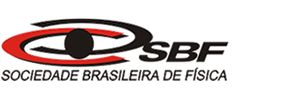 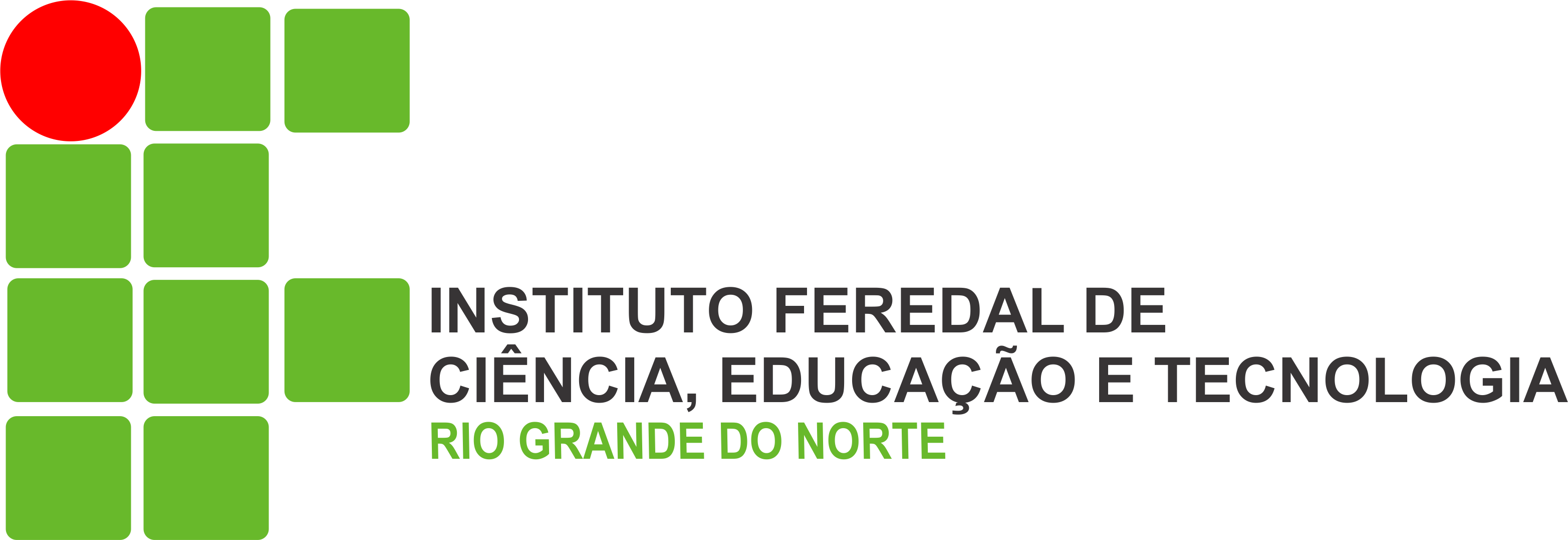 A evolução do conceito de movimento e suas causas.
Professor:
		Rhodriggo Mendes
		Melquisedec Lourenço
A evolução das ideias sobre o movimento.
Figura 1: Aristóteles
ARISTÓTELES
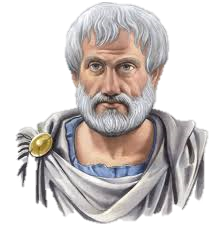 Suas ideias sobre movimento predominaram até o fim da Idade Média.
Teoria dos quatro elementos.
Quintessência (o éter).
Disponível em https://br.pinterest.com/pin/558727897502882648/. Acesso em  junho de 2017.
Movimentos naturais – A lua, o Sol 
e os planetas realizam movimentos circulares ao redor da Terra enquanto que os elementos realizam movimentos retilíneos.
Movimentos VIOLENTOS – um corpo só permanece em movimento se estiver sob a ação de uma força.
2
A evolução das ideias sobre o movimento.
GALILEU GALILEI
Contestou as ideias de Aristóteles a respeito do movimento.
Figura 2: Galileu Galilei
Realizou análises sobre a queda dos corpos opondo-se às ideias de Aristóteles que afirmava que corpos mais pesados cairiam mais rapidamente.
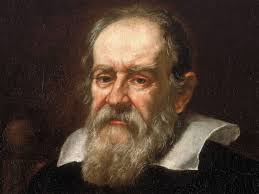 Disponível em https://usandculture.files.wordpress.
com/2014/12/galileo_galilei_1.jpg. Acesso em junho de 2017.
Para Galileu, se todas as forças que oferecem resistência ao movimento forem anuladas o corpo permanecerá em movimento.
3
A evolução das ideias sobre o movimento.
Galileu idealizou um experimento onde um corpo era abandonado sobre uma superfície inclinada muito lisa a partir de uma altura h.
h
O corpo ganhou velocidade na descida e no plano oposto atingiu praticamente a mesma altura da qual foi abandonado.
4
A evolução das ideias sobre o movimento.
Realizou novamente o experimento porém, alterou a inclinação do segundo plano.
h
Ainda assim o corpo tende a voltar para a altura de onde foi abandonado.
5
A evolução das ideias sobre o movimento.
Mais uma vez alterou a inclinação do segundo plano.
h
O resultado também se repete.
6
A evolução das ideias sobre o movimento.
Galileu então concluiu que se o plano oposto fosse totalmente horizontal, o corpo tenderia a permanecer em movimento infinitamente.
h
7
A evolução das ideias sobre o movimento.
ISAAC NEWTON
Figura 3: Isaac Newton.
Apresentou as Leis do movimento em sua obra Philosophiae naturalis principia mathematica.
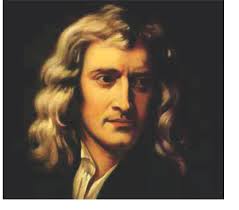 Eliminou a diferença entre corpos terrestres e corpos celestes, assim como a diferença entre movimentos naturais e movimentos violentos.
Disponível em https://pt.wikipedia.org/wiki/Isaac_Newton. Acesso em junho de 2017.
De acordo com Newton, para determinar o movimento de um corpo só precisamos conhecer as forças que atuam sobre ele.
8
Lei da Inércia
Vamos supor um corpo sobre uma superfície lisa e inicialmente em REPOUSO.
O que acontece se uma força horizontal passar a atuar sobre ele?
O corpo vai adquirir velocidade, ou seja, vai ACELERAR! O corpo realizará um MRUV.
9
Lei da Inércia
Vamos supor um corpo sobre uma superfície lisa e inicialmente em REPOUSO.
O que acontece se duas forças horizontais de mesma intensidade e sentidos contrários atuarem simultaneamente sobre ele?
O corpo vai permanecer em repouso!
10
Lei da Inércia
Vamos supor um corpo sobre uma superfície lisa e inicialmente em MOVIMENTO.
O que acontece se uma força horizontal no mesmo sentido do movimento passar a atuar sobre ele?
O corpo vai aumentar de velocidade, realizará um MRUV acelerado!
11
Lei da Inércia
Vamos supor um corpo sobre uma superfície lisa e inicialmente em MOVIMENTO.
O que acontece se uma força horizontal no sentido contrário ao do movimento passar a atuar sobre ele?
O corpo vai diminuir de velocidade, realizará um MRUV retardado!
12
Lei da Inércia
Vamos supor um corpo sobre uma superfície lisa e inicialmente em MOVIMENTO.
O que acontece se duas forças horizontais de mesma intensidade e sentidos contrários atuarem simultaneamente sobre ele?
O corpo vai permanecer com a velocidade que está, ou seja, realiza um MRU.
13
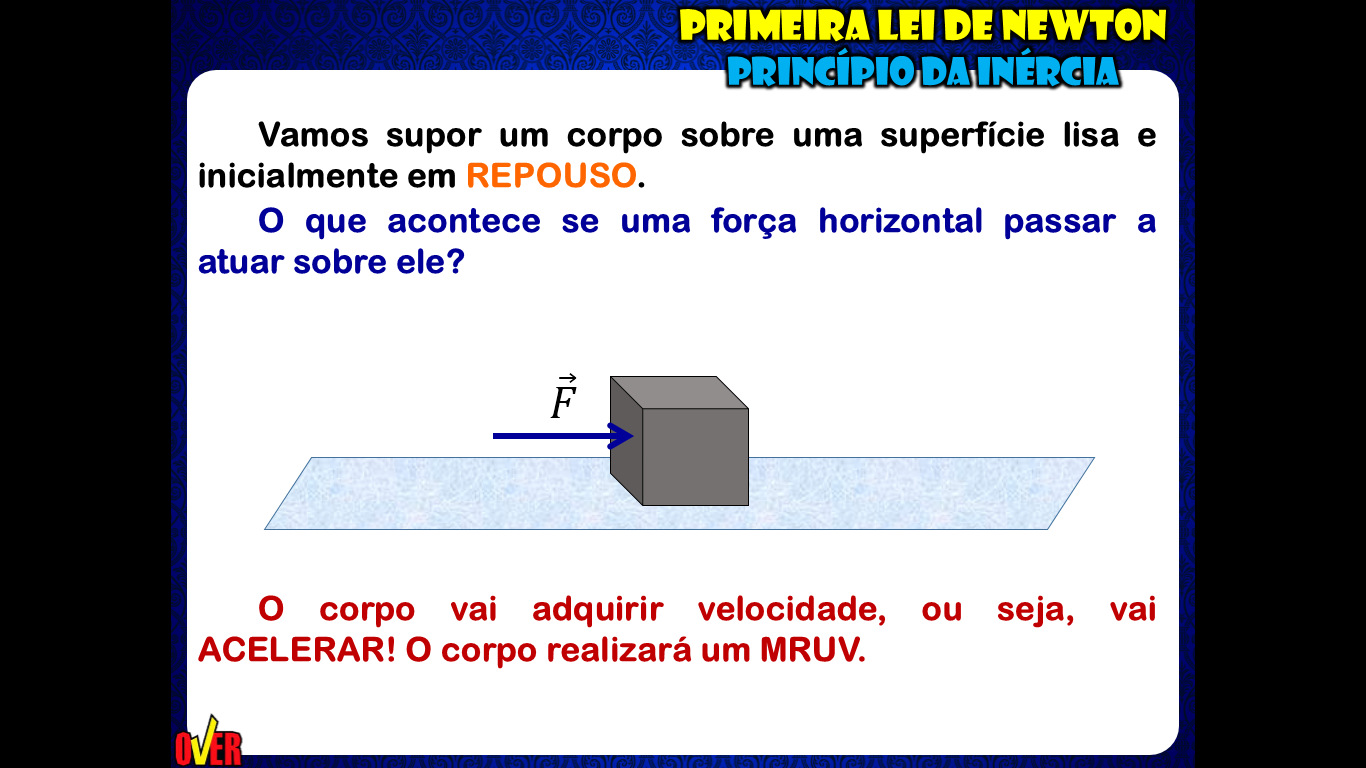 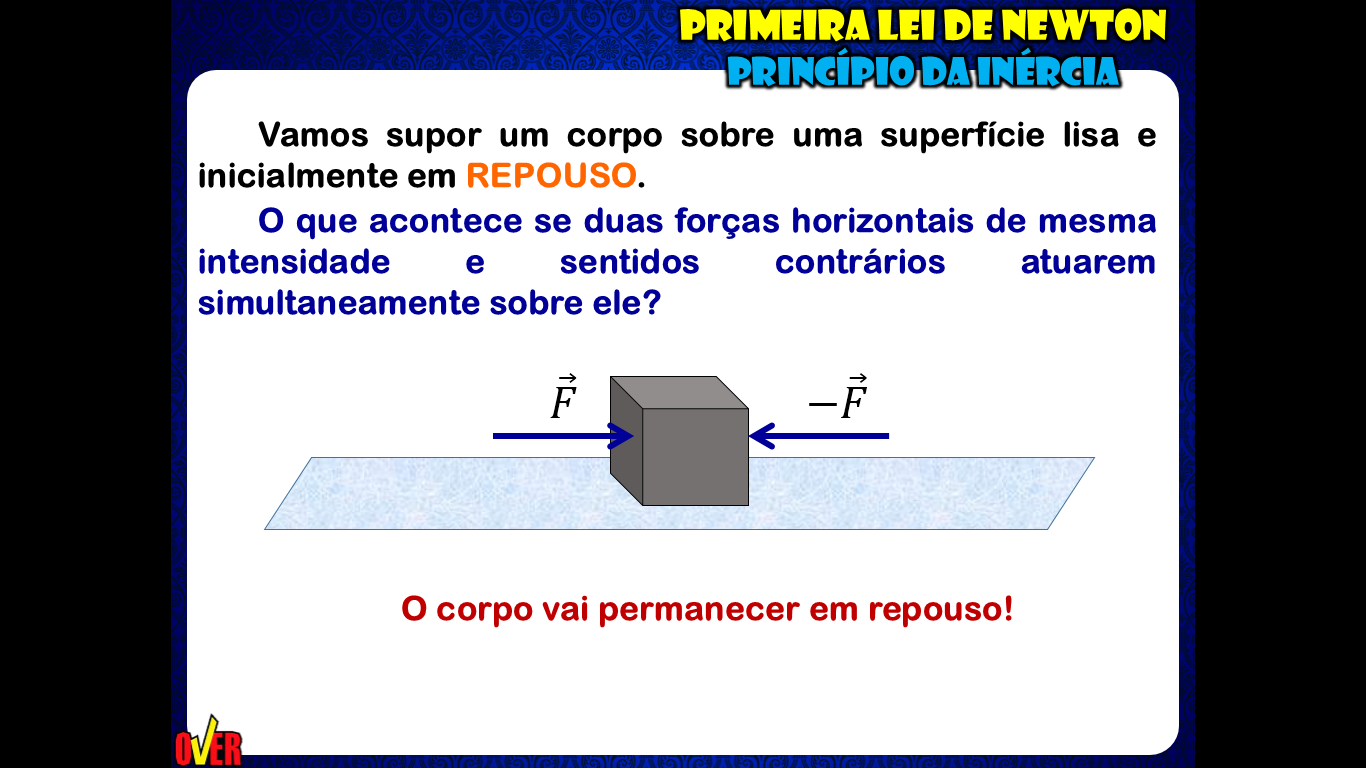 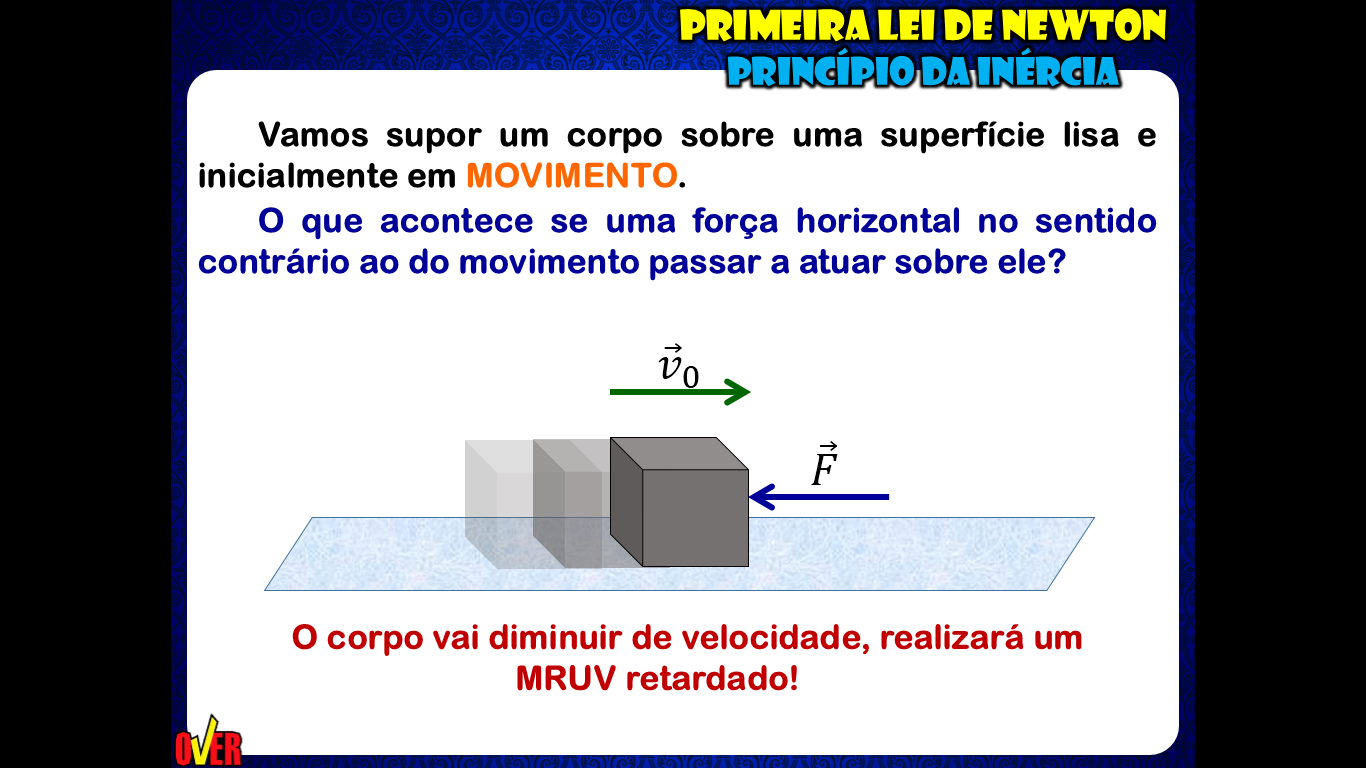 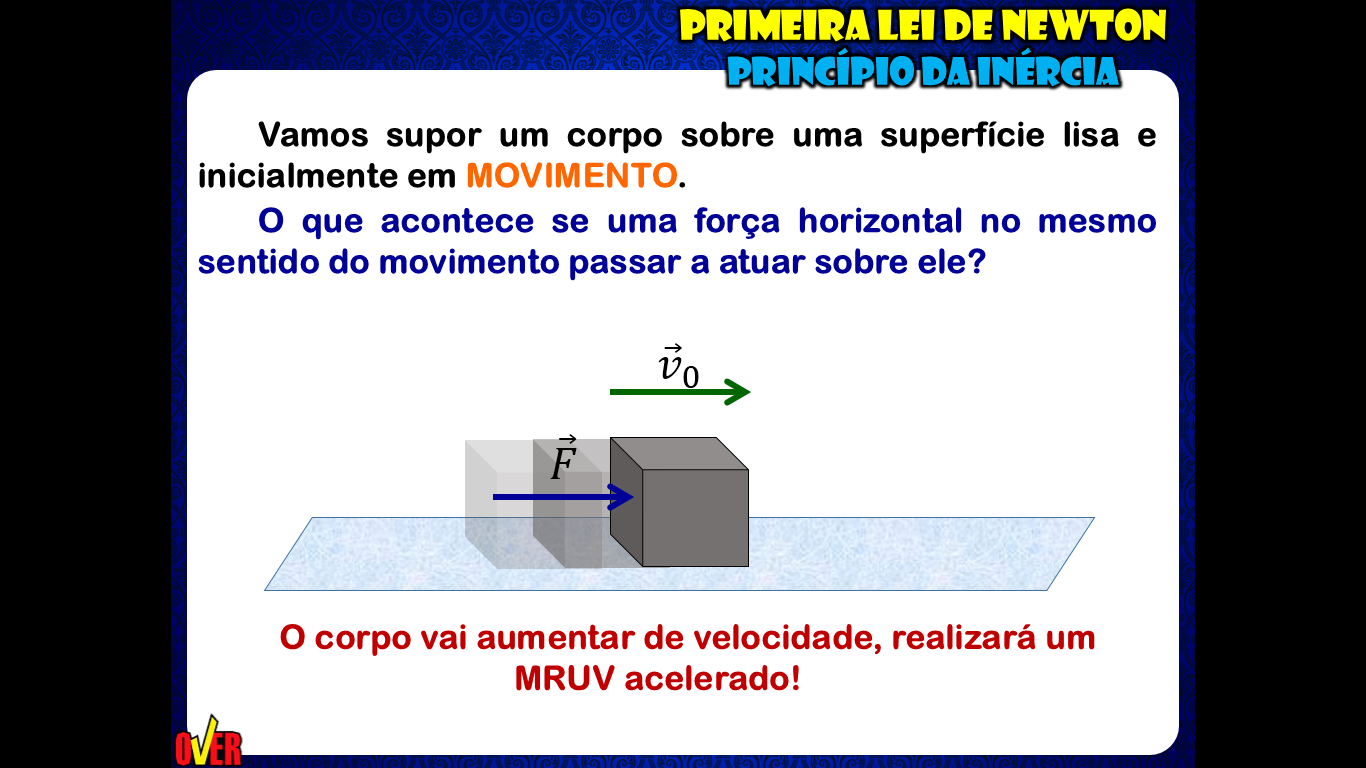 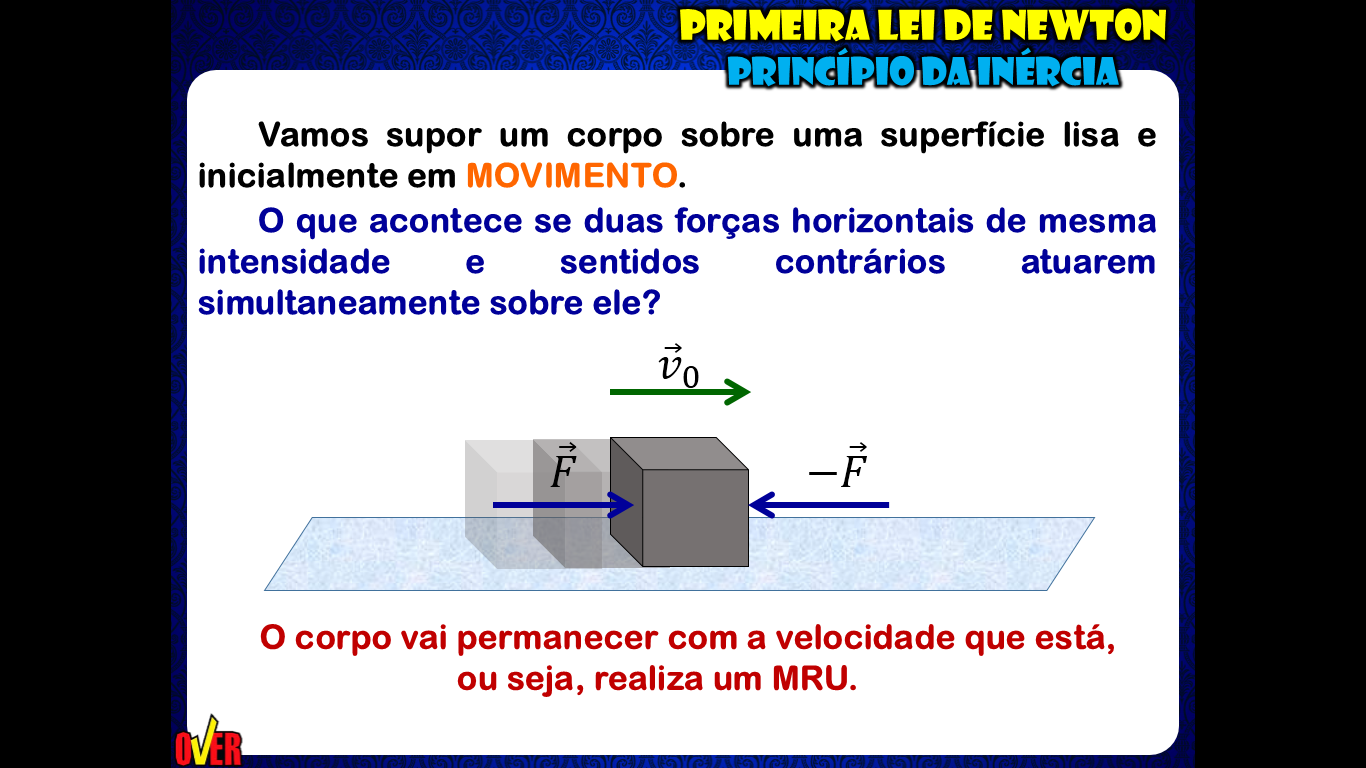 Nos casos em que a força resultante foi nula o corpo permaneceu como estava.
14
Lei da Inércia
Assim, conclui-se que a matéria possui uma tendência natural de permanecer como está, ou seja, de resistir à mudança de velocidade.
A essa tendência natural foi dado o nome de INÉRCIA.
A inércia de um corpo é proporcional à sua massa. Assim pode-se considerar a massa como a medida da inércia de um corpo.
15
Lei da Inércia
Enuncia-se, então, a Lei da Inércia:
“Todo corpo permanece em seu estado de repouso, ou de movimento retilíneo uniforme, a menos que seja obrigado a mudá-lo por forças a ele aplicadas.”
16
Lei da Inércia
Devido à sua inércia, um corpo tende a manter-se em seu estado de EQUILÍBRIO.
Podemos classificar o equilíbrio de duas formas:
EQUILÍBRIO
DINÂMICO
MRU
ESTÁTICO
REPOUSO
17
Lei da Inércia
Considere um homem no interior de um ônibus que está em repouso...
Figura 4: Passageiro projetado para trás em relação ao ônibus.
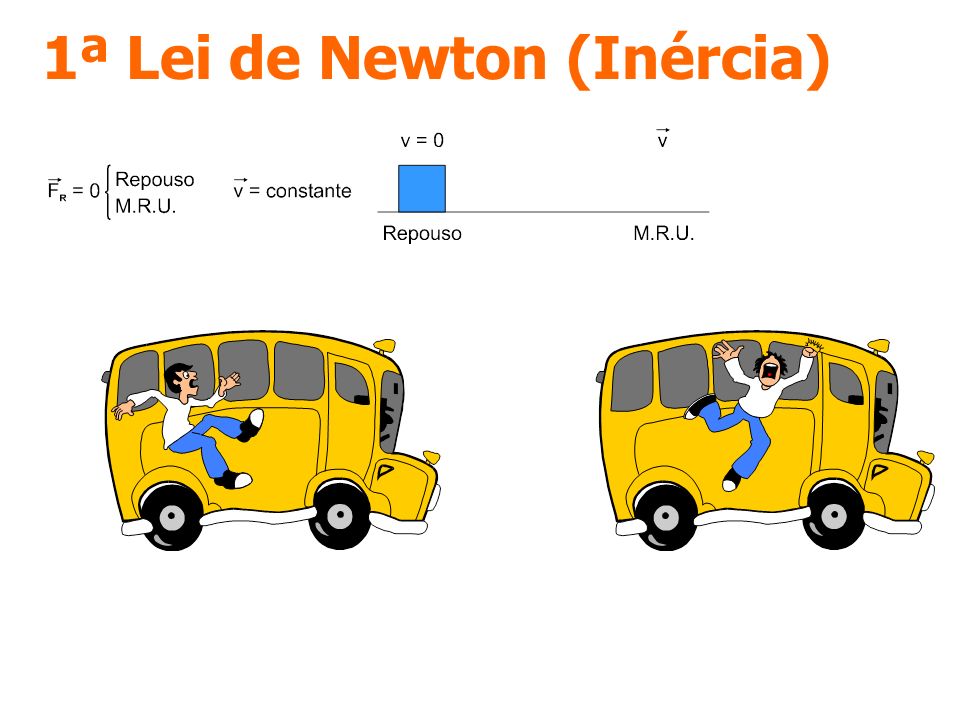 Disponível em: <http://images.slideplayer.com.br/3/1256495/slides/slide_41.jpg>
Se o ônibus acelera, o homem tende a permanecer em repouso em relação ao solo e por isso sente-se projetado para trás.
18
Lei da Inércia
Considere um homem no interior de um ônibus que está em movimento com velocidade constante...
Figura 5: Passageiro projetado para trás em relação ao ônibus.
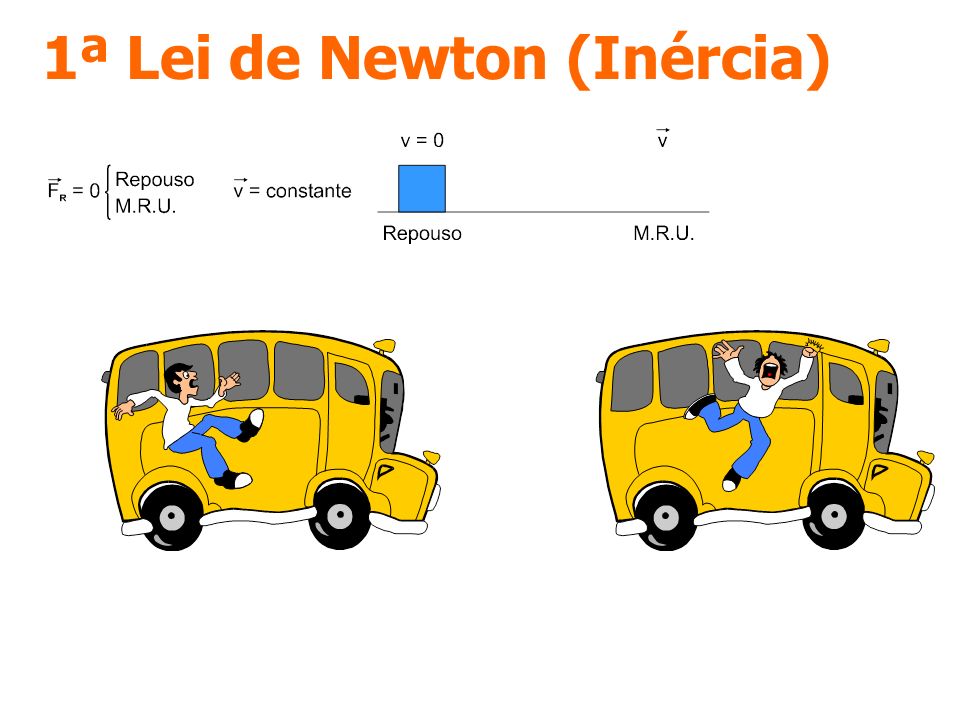 Disponível em: <http://images.slideplayer.com.br/3/1256495/slides/slide_41.jpg>
Se o ônibus frear o homem tende a permanecer com velocidade constante e irá se sentir projetado para frente
19
Lei da Inércia
No caso de uma curva...
Figura 6: Passageiros no interior de um ônibus realizando uma curva.
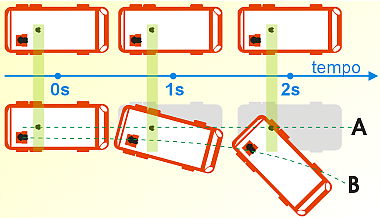 Disponível em: http://fisicamoderna.blog.uol.com.br/images/onibus_inercia4.jpg
20
Lei da Inércia
Figura 7: Tirinha do Garfield.
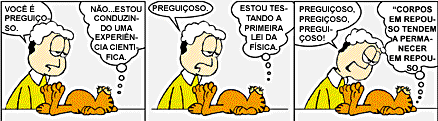 Disponível em: http://cepa.if.usp.br/e-fisica/imagens/mecanica/basico/cap15/garfieldinercia.jpg
21
Princípio Fundamental da Dinâmica
Vamos considerar um caso em que uma força resultante diferente de zero atua sobre um corpo:
O que ocorre com a velocidade do corpo?
Se a força é constante, o corpo varia de velocidade a uma taxa também constante. Ou seja, o corpo realiza um MRUV.
22
Princípio Fundamental da Dinâmica
Se tornarmos a intensidade da força maior, o corpo sofrerá uma variação de velocidade em uma taxa ainda maior.
Se a força é constante, o corpo varia de velocidade a uma taxa também constante. Ou seja, o corpo realiza um MRUV.
23
Princípio Fundamental da Dinâmica
Observa-se também uma variação na aceleração adquirida quando se varia a massa do corpo a ser submetido a ação da força:
Neste caso o corpo varia de velocidade mais rapidamente.
24
Princípio Fundamental da Dinâmica
Assim, pode-se concluir que:
Um corpo submetido a uma força resultante diferente de zero adquire uma aceleração inversamente proporcional à sua massa.
25
Princípio Fundamental da Dinâmica
Analisando-se graficamente, tem-se que:
26
Princípio Fundamental da Dinâmica
Dessa forma, enuncia-se que:
Note que:
27
Princípio Fundamental da Dinâmica
Dessa forma, enuncia-se que:
No sistema internacional a força é dada em Newton (N).
28
Lei da ação e reação
Para toda ação há sempre uma reação oposta e igual. As ações mútuas de dois corpos entre si são sempre iguais e dirigidas para partes contrárias.
29
Lei da ação e reação
Para caminharmos, por exemplo, empurramos o solo para trás e o mesmo nos empurra para frente.
Figura 8: Ação e reação entre pé e chão em uma caminhada..
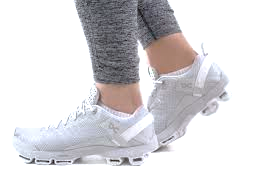 Reação
Ação
Fonte: Elaborada pelo autor.
30
Lei da ação e reação
Figura 9: Ação e reação entre uma nadadora e a água..
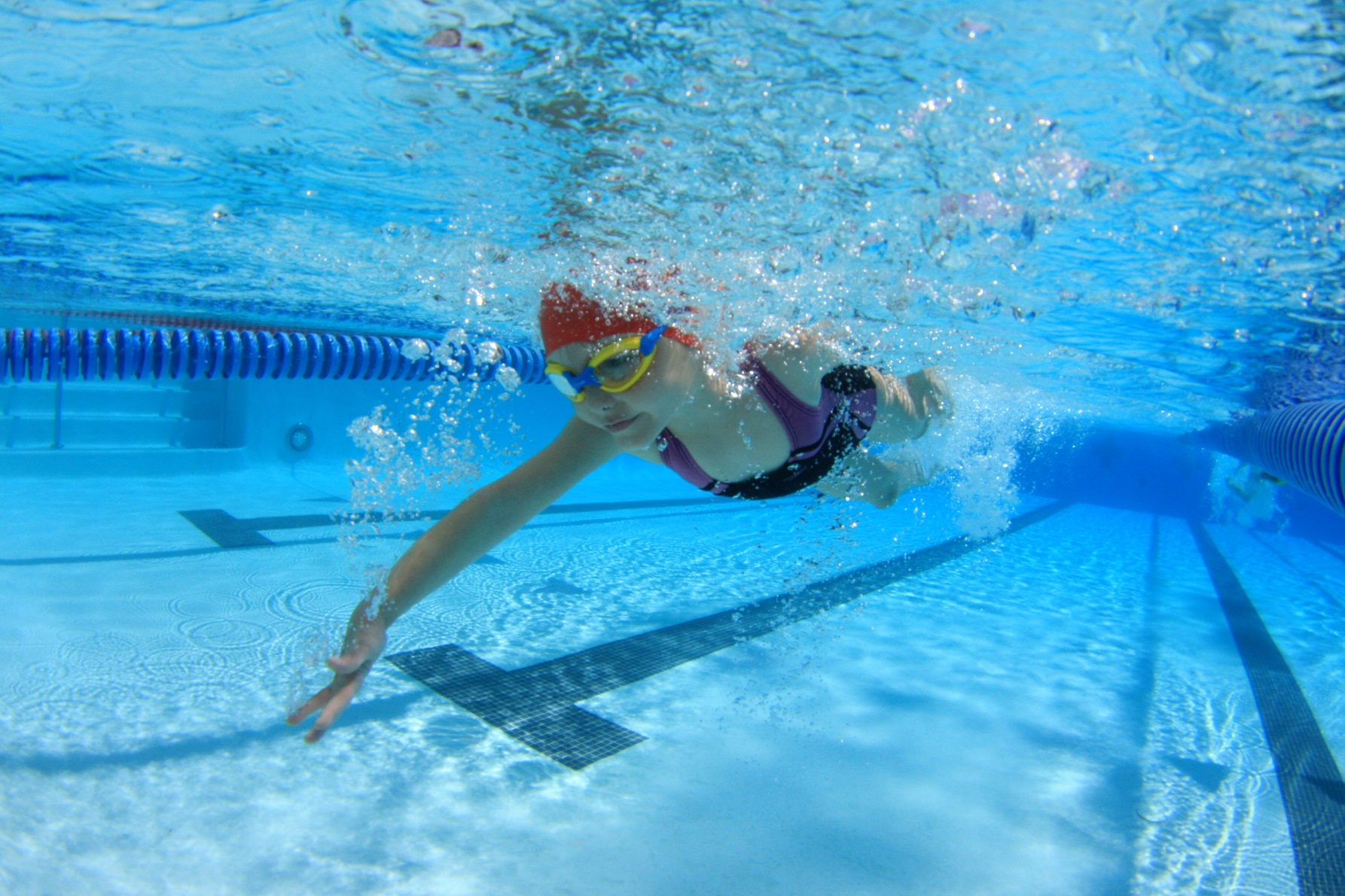 Ação
Reação
Fonte: Elaborada pelo autor.
31
Lei da ação e reação
Figura 10: Ação e reação no lançamento de um foguete.
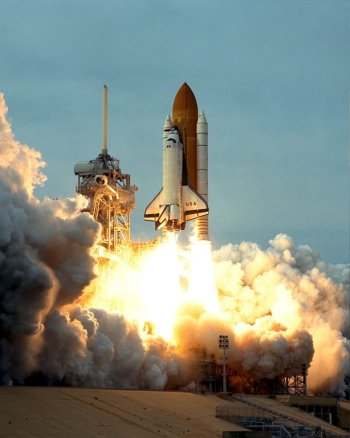 Gases empurrando o foguete (Reação)
Foguete expelindo os gases (ação)
Fonte: Elaborada pelo autor.
32
Lei da ação e reação
A ação e a reação atuam em corpos distintos e, portanto, não podemos dizer que elas se cancelam.
A ação e a reação apresentam mesmo módulo, mesma direção e sentidos contrários. Mas, as acelerações adquiridas pelos corpos dependem das suas massas.
33
Figura 11: Ação e reação no movimento de uma carruagem.
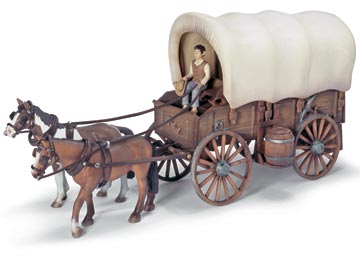 Se a carroça puxa o burro com a mesma intensidade e sentido contrário ao da força que o burro exerce nela, como eles podem se mover?
ação
Reação
Fonte: Elaborada pelo autor.
Imagem da carroça disponível em: https://images-na.ssl-images-amazon.com/images/I/817dmEHJ0jS._SL1500_.jpg
34
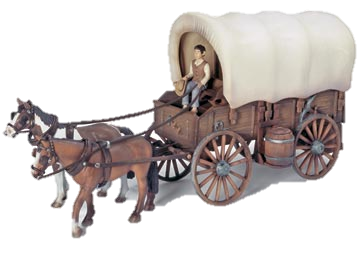 Figura 12: forças sobre o sistema da carruagem.
Fonte: Elaborada pelo autor.
35
Imagem da carroça disponível em: https://images-na.ssl-images-amazon.com/images/I/817dmEHJ0jS._SL1500_.jpg